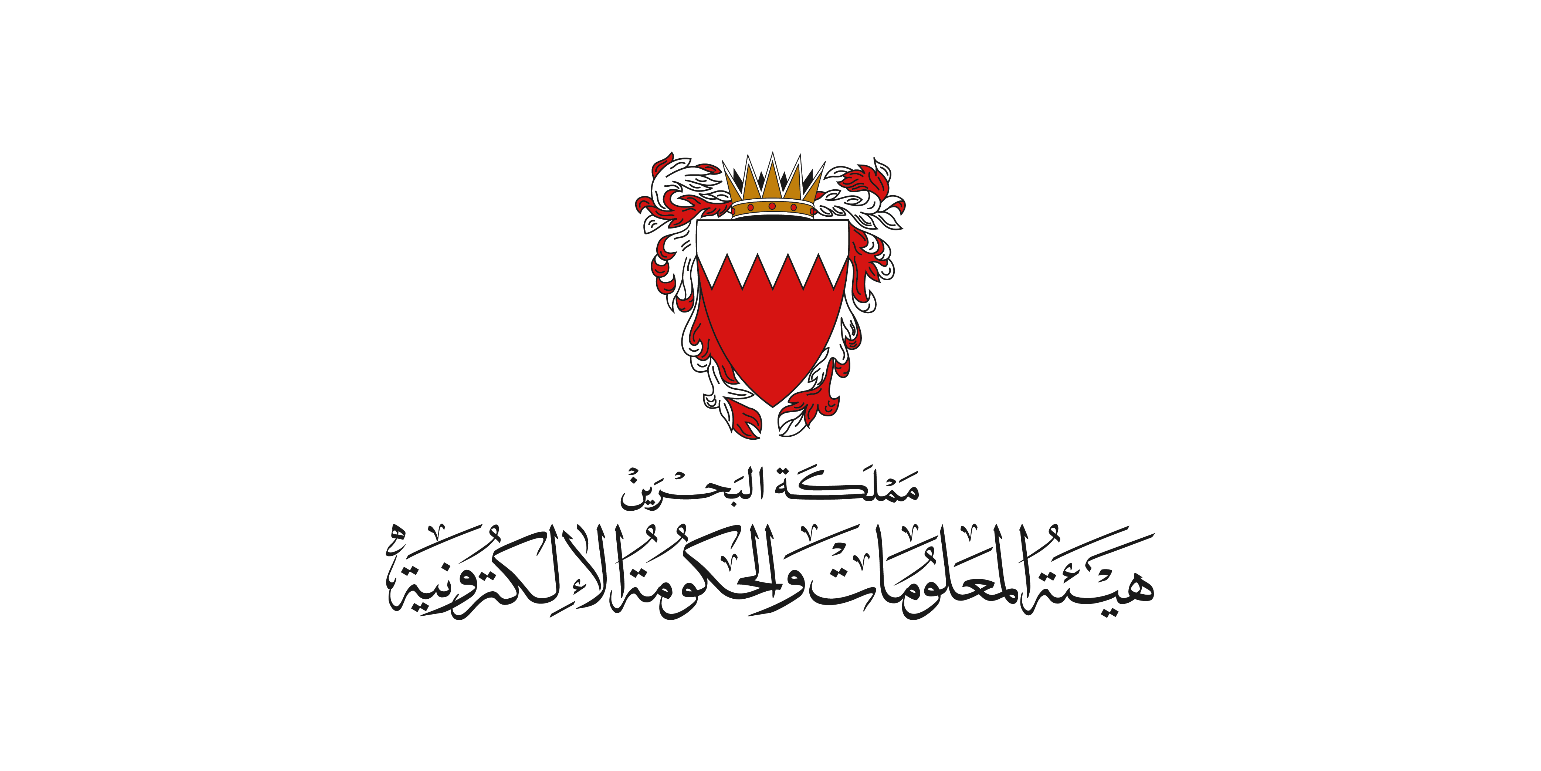 المؤشرات السياحية الرئيسة
 Key Tourism Indicators
2022
المؤشرات السياحية الرئيسة- 2022 Key Tourism Indicators- 2022
الطريق نحو  التعافي - 2022
 Road to Recovery - 2022
تعافت السياحة الوافدة في البحرين بنسبة 90% مقارنة بمستويات ما قبل الجائحة خلال عام 2022، وبذلك تفوق معدل التعافي على المستوى الدولي والذي قدرته منظمة السياحة العالمية بـــ 65%.Inbound tourism flows to Bahrain recovered to 90% of pre-pandemic levels in 2022, exceeding the recovery rate at the international level, which was estimated by UNWTO at 65%*.
*International tourism is on track to reach 65% of pre-pandemic levels by the end of 2022 as the sector continues to bounce back from the pandemic. https://www.unwto.org/taxonomy/term/347
المؤشرات السياحية الرئيسة- 2022 Key Tourism Indicators- 2022
محدودة
غير قابلة 
للمقارنة
غير متناسقة
تدفقات السياحة الوافدة حسب طريقة الوصول Inbound Tourism Flows by Mode of Transport2
Air
جوي
Total
الإجمالي
Causeway
	    بري
Sea
بحري
الزوار الوافدون حسب بلد/ منطقة الإقامة -2022
 Inbound Visitors by Country/Region of Residence- 2022
N.B. As per UNWTO recommendations, visitors are counted based on country of residence rather than nationality. For example, inbound visitors from KSA include Saudi nationals plus expats residing permanently in KSA.
الزوار الوافدون حسب الجنسية- 2022Inbound Visitors by Nationality- 2022